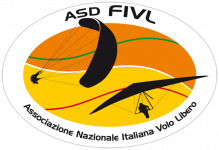 Assicurazioni per il VOLO LIBERO       Guida operativa	      Piloti Bi Posto
Sei interessato alla guida
operativa per ASD, Pilota Mono Posto o Scuola…?

Contattaci saremo lieti di fartele avere!
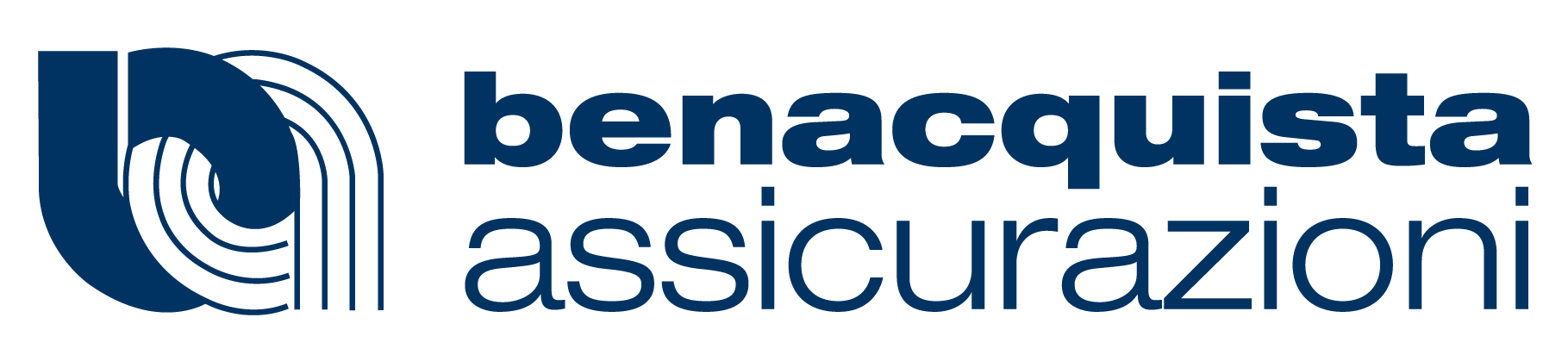 Argomenti
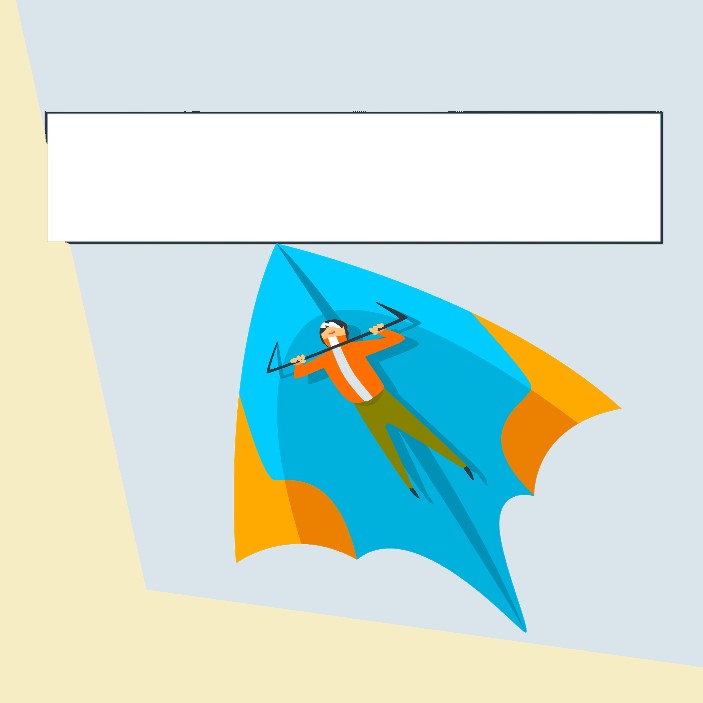 Indice degli Argomenti 
Il ruolo della ASD FIVL 
Specializzazione dell’Agenzia di Assicurazioni
Solidità dell’Assicuratore
A chi è rivolta la polizza FIVL
Perché la polizza FIVL è vantaggiosa per l’Assicurato
Quali rischi sono obbligatori
La polizza Pilota Bi Posto
Come aderire
Hai avuto un sinistro
Argomenti
Il ruolo della ASD FIVL
La ASD FIVL, è la Contraente della Convenzione, ovvero è il soggetto che concorda con la Compagnia i contenuti della polizza, verificandone clausole, condizioni e costi.
La Contraente, si impegna a raccogliere dai singoli Soci i premi ed a versarli, nei modi convenuti alla Compagnia senza trattenere alcun onere o provvigione neanche quale rimborso spese di segreteria. 
In estrema sintesi, la FIVL svolge un prezioso lavoro di verifica e di segreteria a tutti i Soci consentendo ad ognuno di loro di beneficiare   delle condizioni esclusive e di prezzi vantaggiosi.
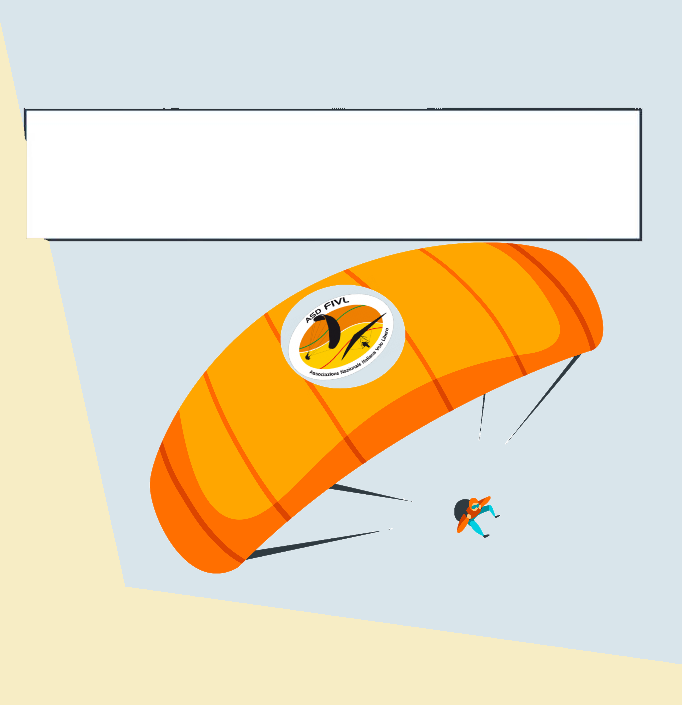 Il Ruolo DELLA FIVL
Specializzazione 
dell’Agenzia di Assicurazioni
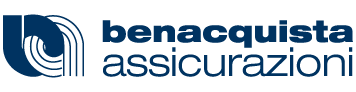 Benacquista Assicurazioni vanta ben 35 anni di esperienza nel settore Aviazione ed è punto di riferimento per chi vola.
Proponiamo soluzioni assicurative per: Aviazione Generale (Aziende di lavoro aeromobili, elicotteri Privati ed Aero Club), Paracadutismo, Volo da Diporto o Sportivo (con e senza motore) e per Aeroporti, Hangar, Officine di manutenzione.
Abbiamo conquistato la fiducia di un numero sempre maggiore di clienti grazie a:
Solidità Compagnia
FIVL pone particolare cura nell’individuazione della Compagnia di Assicurazioni per il VOLO LIBERO.
Oltre ad esaminare e contrattare condizioni di polizza specifiche, chiare ed efficaci, costi di adeguati ed esclusivi, verifica con particolare accuratezza la solidità della Compagnia e la sua capacità di offrire un servizio continuativo negli anni ed il rispetto degli impegni contrattuali presi con Piloti, Scuole ed ASD. 
AIG Europe SA assicura la FIVD da circa 15 anni 
AIG Europa SA ha dei fondamentali finanziari tra i migliori del mercato assicurativo mondiale
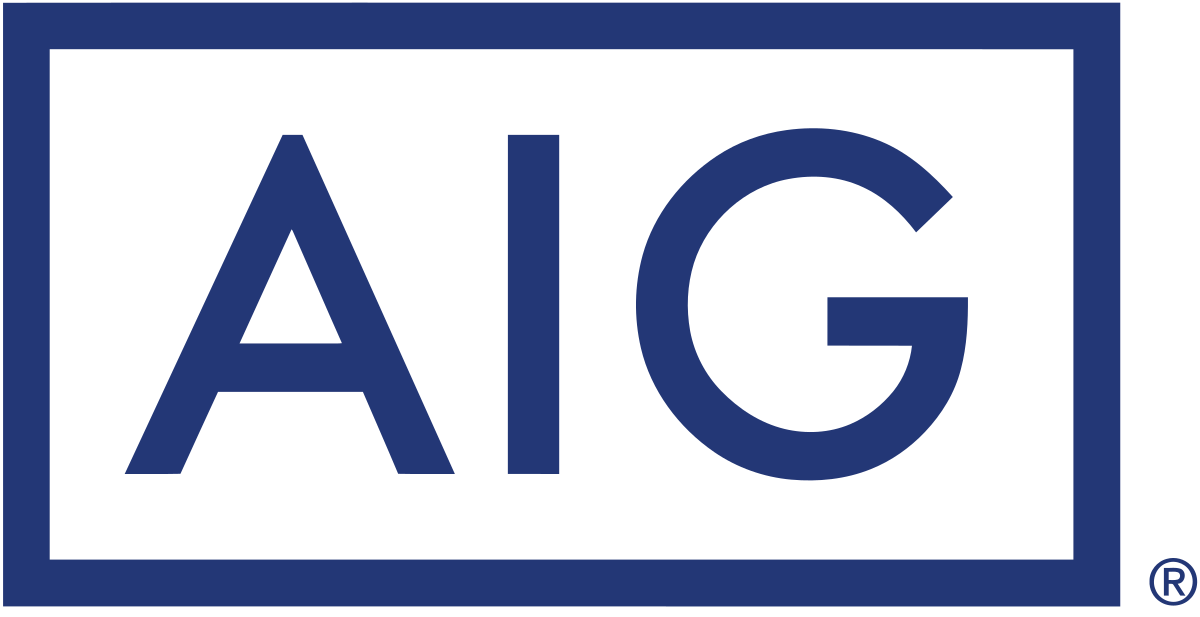 A chi è rivolta la polizza FIVL?
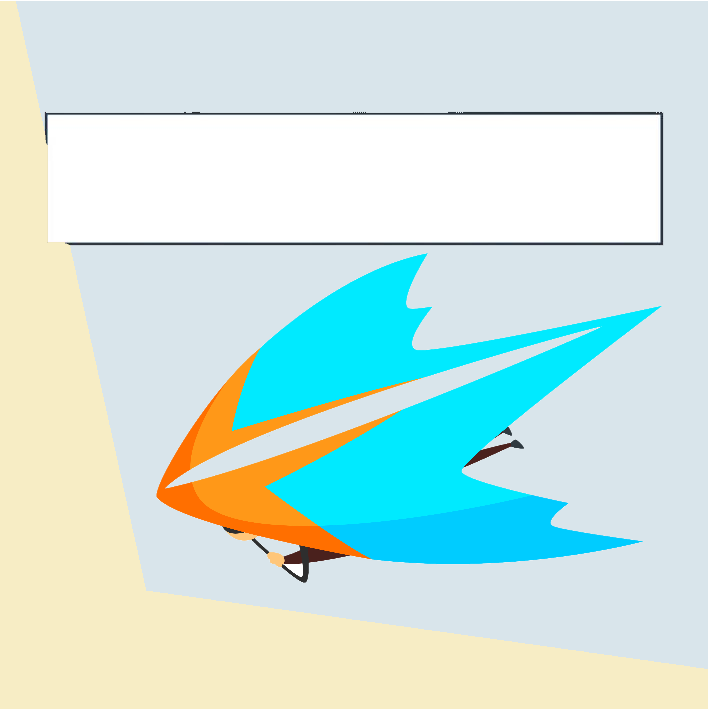 La Convenzione FIVL è riservata ai seguenti 
ASD - Club affiliati alla FIVL 
Scuole di Volo Libero affiliate alla FIVL 
Allievi che frequentano corsi presso Scuole FIVL
Piloti di Volo Libero Mono Posto e Bi Posto associati ad ASD FIVL 
Piloti di Paramotore Mono Posto associati ad ASD FIVL
Chi può assicurarsi con la Convenzione FIVL?
Perché la polizza FIVL è Vantaggiosa per l’Assicurato?
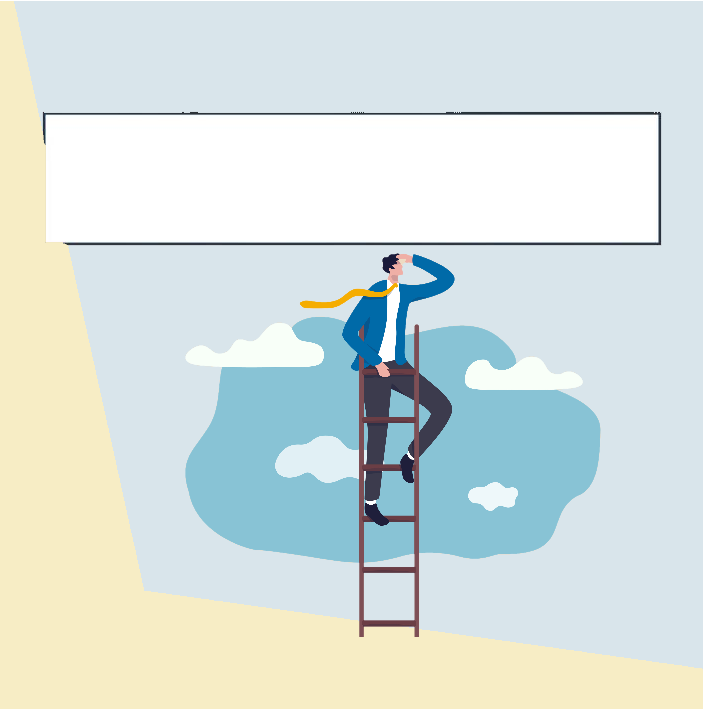 Perchè: 

È il frutto di 15 anni di confronto tra FIVL ed Assicuratori;
È una polizza fatta dai Piloti di Volo Libero per i Piloti;
È una polizza che negli anni ha saputo adeguarsi alle esigenze dei piloti rispecchiando sia la realtà normativa che quella operativa;
Offre un’ampia scelta di coperture assicurative con i massimali e capitali più elevati del mercato.
PERCHé é Vantaggiosa?
Quali rischi sono obbligatori?
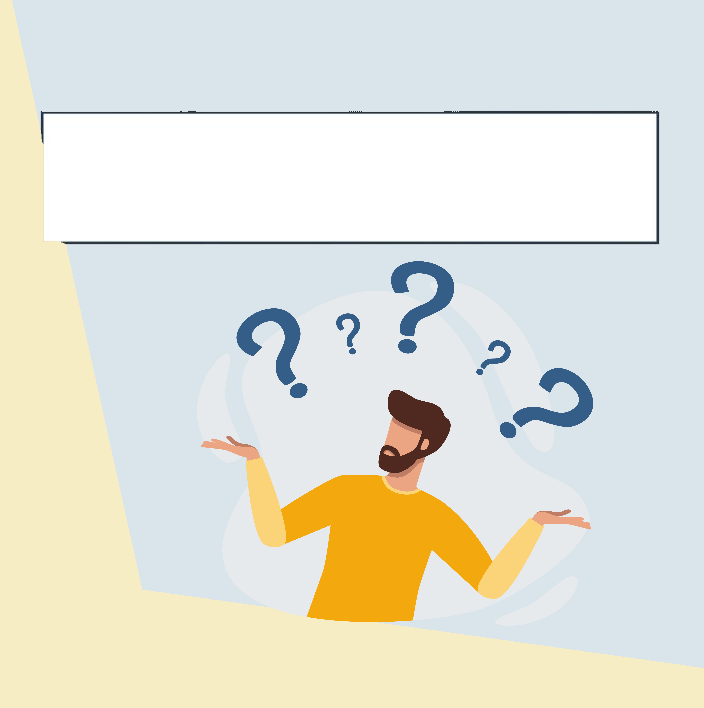 La pratica del VOLO Libero è disciplinata dalla Legge 25 marzo 1985, n. 106 e dal relativo regolamento di attuazione emanato con DPR 133 del 09/07/2010 e DPR 207 del 28/04/93 n° 133.

La Norma pone l’obbligo di Assicurazione per :
Piloti Mono Posto - Relativamente ai rischi della responsabilità civile per i danni provocati a terzi sulla superficie ed a seguito di urto o collisione in volo, per un massimale minimo di Euro 2.000.000,00  
Piloti Bi Posto - Relativamente ai rischi della responsabilità civile per i danni provocati a terzi sulla superficie ed a seguito di urto o collisione in volo, per un massimale di Euro 2.500.000,00 
Esercenti una Scuola di Volo Libero – Relativamente ai danni provocati   a terzi dai suoi associati/allievi, istruttori, aiuto istruttori ed istruttori esaminatori, nella sua qualità di esercente una scuola di volo, da diporto sportivo con apparecchi privi di 
      motore per un massimale di Euro 2.500.000,00
Quali rischi sono obbligatori?
La polizza per il Pilota Bi Posto prevede le seguenti garanzie:

Responsabilità Civile Verso Terzi in qualità di praticanti la disciplina del Volo Libero biposto fino alla concorrenza del Massimale di 
Euro 2.500.000,00 per Sinistro 
Euro 500.000,00 per danni al passeggero

Infortuni Pilota e/o Infortuni Passeggero
Massimali e premio modulati in base alla tipologia di combinazione scelta

Elisoccorso 
Fino ad un importo massimo di Euro 10.000,00

Tutela Legale per attività di Pilota Bi Posto
Euro 25.000,00 per Anno e Sinistro 

Assistenza
Prestazioni  valide unicamente durante la pratica degli sport dell’aria
La polizza Pilota Bi Posto
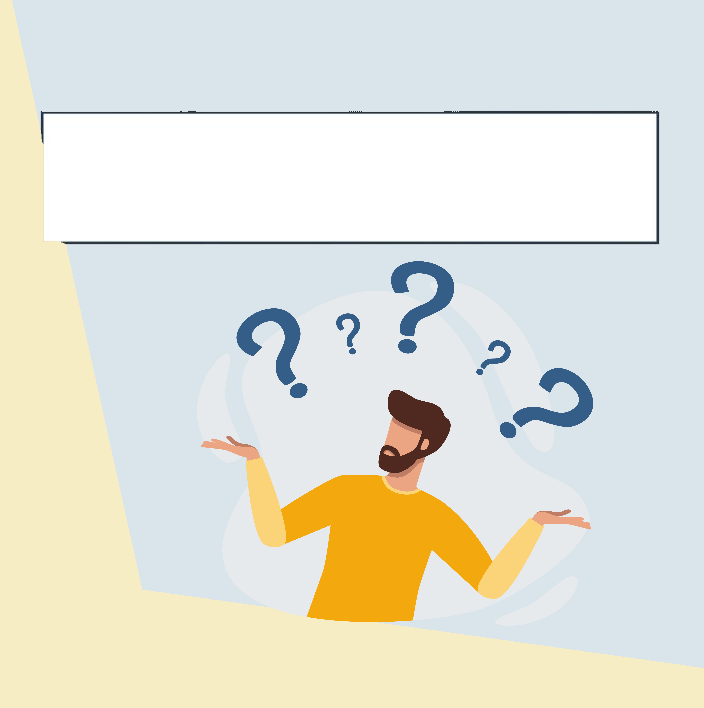 Quali rischi GARANTISCE?
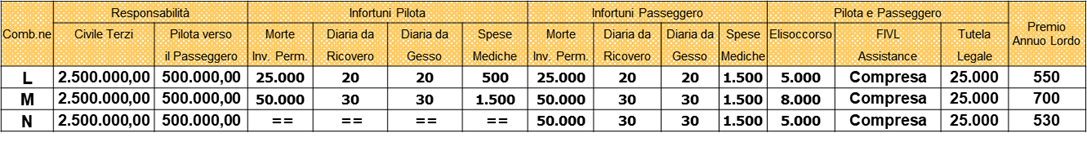 La polizza pilota Bi Posto
La polizza tiene indenne il Pilota:

Responsabilità Civile  del Pilota di Volo Libero
per i danni involontariamente cagionati a terzi per morte, lesioni personali e
per danneggiamento a cose in conseguenza di un sinistro verificatosi in relazione                    ai rischi per i quali è stipulata la polizza.

Responsabilità Civile  del Pilota di Volo Libero verso il Passeggero
per la responsabilità civile del pilota per i danni alla persona subiti dal passeggero trasportato in biposto (parapendio – deltaplano). 

INFORTUNI PILOTA E/O INFORTUNI PASSEGGERO
gli infortuni che l'Assicurato subisca, nella pratica del Volo Libero limitatamente al parapendio e deltaplano dall'inizio delle manovre o della corsa per l'involo fino al momento della conclusione di quelle per l'atterraggio, comprese le manovre a mano.

Si specifica che la copertura assicurativa, per le garanzie sopra descritte, è operante qualora l’assicurato sia provvisto di visita medica in corso di validità, prescindendo dalla relativa annotazione sull’attestato del rinnovo della visita stessa.
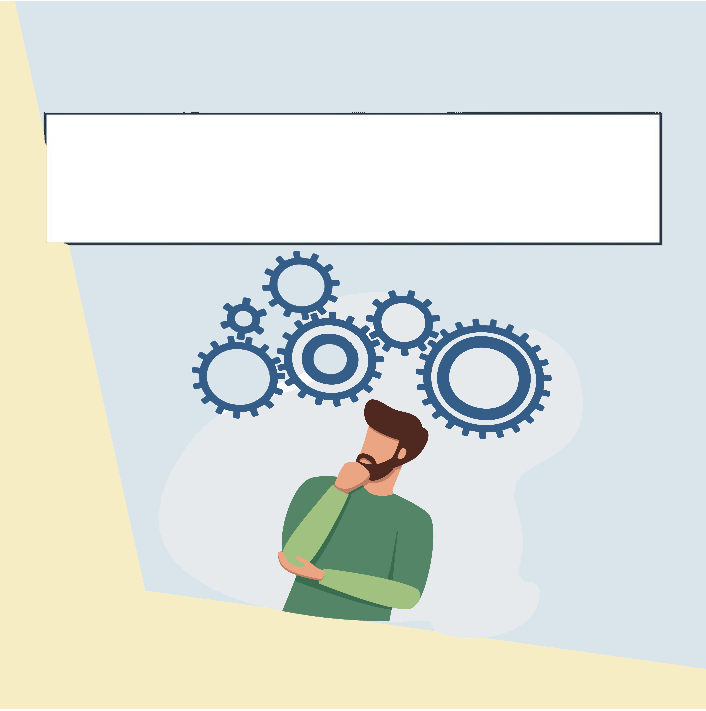 Prestazioni:
dettagli di polizza
Per avere maggiori dettagli sulla tua polizza, consulta le Condizioni Generali di Assicurazione scaricandole dal sito www.fivl.it
La polizza pilota Bi Posto
Tutela legale pilota bi posto

La polizza assicura il rimborso delle spese occorrenti per tutelare gli interessi dell’assicurato.
  
È previsto il rimborso delle spese legali (se autorizzate) sostenute in sede extragiudiziaria e/o giudiziaria per: 
la tutela dei diritti in sede civile; 
la difesa penale; 
resistere all'azione di risarcimento;
L'assicurazione comprende:
i compensi e le spese per legali arbitri o periti incaricati con l’ok della Società;
i compensi e le spese per consulenti tecnici nominati dal giudice;
le spese di registrazione per l'esecuzione di un provvedimento giudiziario;
le spese liquidate a favore della controparte nei casi di soccombenza;
Il tutto, nell’esclusivo interesse dell’Assicurato. 
Esclusioni
Le garanzie non sono valide:
atti dolosi o di sabotaggio dell'Assicurato;
vertenze avanti il TAR e Consiglio di Stato;
di natura fiscale o valutaria;
per il recupero dei crediti;
il pagamento di multe, ammende, e sanzioni in genere; 
gli oneri fiscali relativi alla bollatura di documenti e di altri atti in genere; 
le spese per controversie di natura contrattuale.
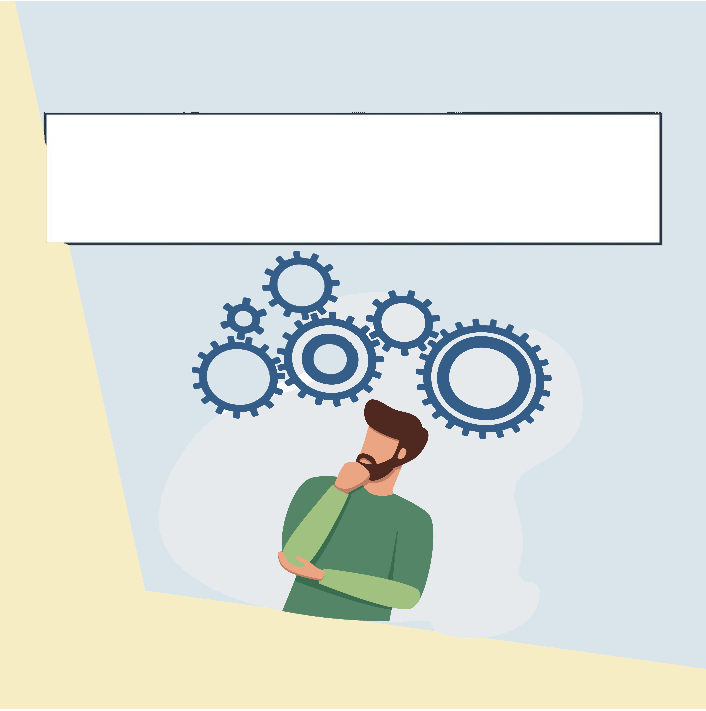 Prestazioni:
dettagli di polizza
Per avere maggiori dettagli sulla tua polizza, consulta le Condizioni Generali di Assicurazione scaricandole dal sito www.fivl.it
La polizza pilota Bi Posto
Assistenza

Servizi di Assistenza validi unicamente durante la pratica del Volo da Diporto o Sportivo  contattando i numeri telefonici

Linea Verde 800/999828
Telefono 06 42115656
Telefax 06 4818960
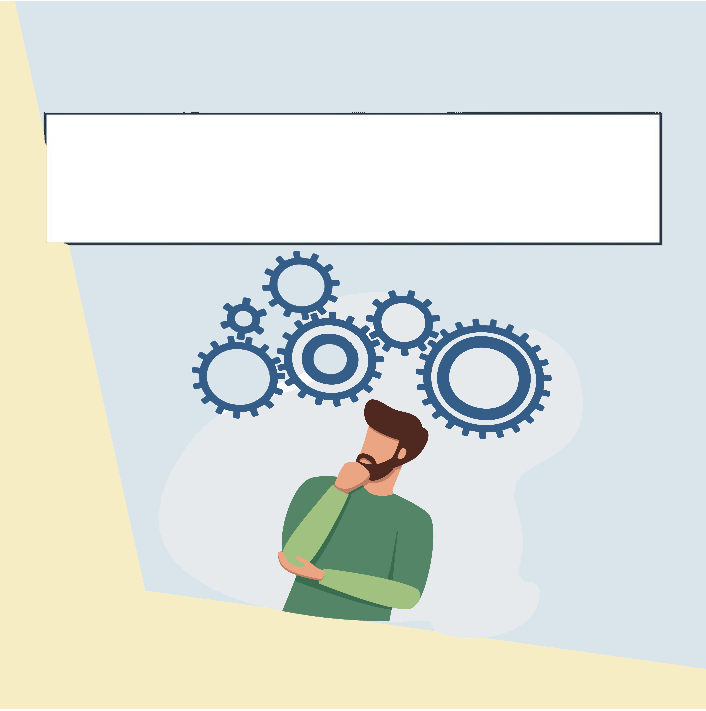 Prestazioni:
dettagli di polizza
Per avere maggiori dettagli sulla tua polizza, consulta le Condizioni Generali di Assicurazione scaricandole dal sito www.fivl.it
Come Aderire
Vuoi rinnovare la tua polizza fivl? : 
La procedura di rinnovo è semplice e veloce attraverso il link ricevuto per mail da Benacquista Assicurazioni.
Visualizzerai infatti i tuoi dati inseriti alla prima richiesta di polizza e non dovrai fare altro che confermarli o modificarli, se necessario.
Terminata la procedura di rinnovo, procedi con la firma digitale del modulo, ti sarà inviato un link che ti consentirà di visualizzare il Modulo di Adesione e, a ricezione dell’SMS sul tuo cellulare, contenente il codice OTP, potrai firmare digitalmente la tua richiesta di rinnovo polizza.
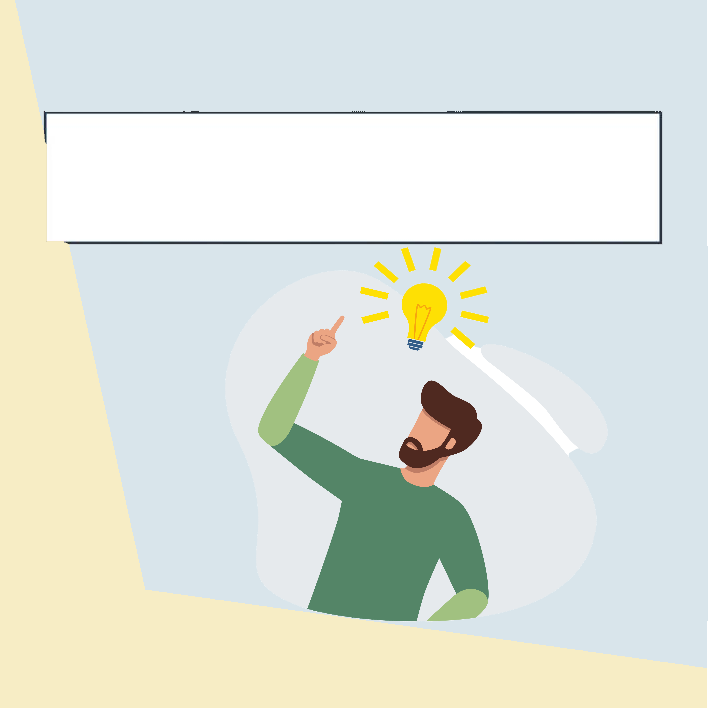 Come aderire
Sei un Nuovo assicurato: 
Visita il sito FIVL all’indirizzo www.fivl.it e alla voce Iscrizioni ed Assicurazione clicca su Modulo di Adesione on line.
Inserisci tutti i tuoi dati, effettua la scelta della polizza che intendi sottoscrivere e procedi con la stampa e firma del modulo.
Ricordati che, scegliendo di firmare digitalmente la tua adesione, dovrai inviare solo la prima pagina del modulo con la copia del versamento effettuato.

Puoi effettuare Il pagamento della quota di iscrizione e assicurazione attraverso:
Bonifico bancario su Unicredit banca intestato ASD FIVL : IT 16P 02008 01122 000101160192
			o in alternativa
		Bollettino Postale intestato alla ASD FIVL N. 6871968
In caso di sinistro concentrati sulle cose importanti: per gli aspetti assicurativi possiamo guidarti noi !!

Danni a terzi 

In caso di richiesta di risarcimento da parte di un terzo danneggiato è necessario denunciarlo alla Benacquista Assicurazioni entro 10 giorni dall’evento attraverso

E mail: info@pianetavolo.it
Pec : benacquista@legalmail.it
Raccomandata : Benacquista Assicurazioni Via del 106 – 04100 Latina (LT)
Documenti necessari: 
Modulo denuncia sinistri (scaricabile dal sito www.fivl.it)
 
INFORTUNI

In caso di infortunio è necessario denunciarlo alla Benacquista Assicurazioni entro 10 giorni
Documenti necessari:
Modulo denuncia sinistri (scaricabile dal sito www.fivl.it)
Certificato di Pronto soccorso (obbligatorio)

Tutela Legale

Hai sostenuto spese legali per la tutela dei tuo diritti in sede civile o penale in relazione a vertenze o procedimenti che abbiano avuto origine in sinistri nel corso della durata della polizza?
Dai immediata comunicazione del sinistro alla Benacquista Assicurazioni S.n.c. fornendo ogni notizia e documento ad esso relativi. L'omessa o tardiva comunicazione può comportare sia la perdita del diritto all'indennizzo, sia il riconoscimento di un indennizzo ridotto, secondo quanto previsto dall'art.1915 del codice civile.
Hai avuto un sinistro?
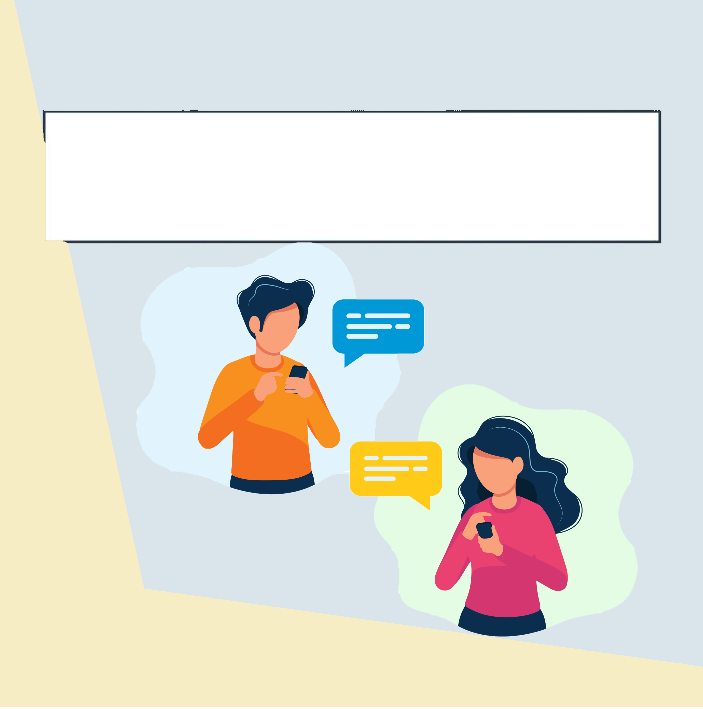 Cosa fare in caso di sinistro
Hai avuto un sinistro?
Necessiti di prestazioni di assistenza 

ATTENZIONE le prestazioni di Assistenza sono erogabili ESCLUSICAMENTE dalla Centrale Operativa. 
Le spese sostenute e non preventivamente autorizzate dalla Centrale Operativa NON saranno rimborsate. 
Chiamando il nr verde 800/999828 o se sei all’estero +39 06 42115656 ti saranno garantiti una serie di Servizi di Assistenza utili in caso di sinistro, durante la pratica del volo libero quali, Invio medico e/o ambulanza, Anticipo Denaro, Familiare Accanto, Rientro Sanitario, Interprete a Disposizione e tanti altri.
Consulta il Fascicolo Informativo FIVL e approfondisci i servizi per te disponibili e la validità territoriale.

La richiesta di rimborso delle spese sostenute, sempreché autorizzate dalla Centrale Operativa della Società dovrà essere
inoltrata accompagnata dai documenti giustificativi in originale a:

Inter Partner Assistenza Servizi S.p.A.
Contabilità Sinistri
Via Bernardino Alimena,111
00173 Roma (RM) Italia
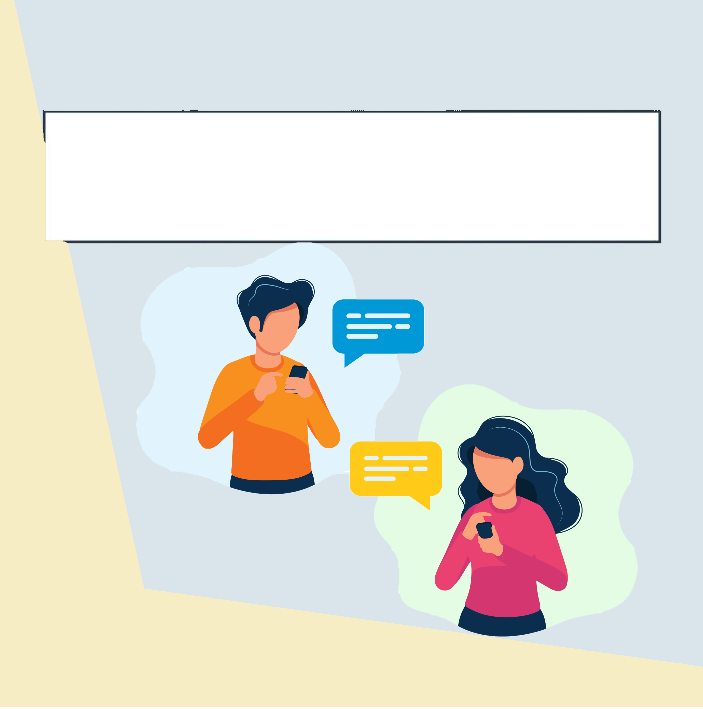 Cosa fare in caso di sinistro
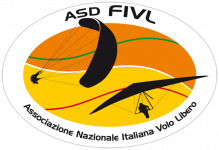 GRAZIE
PER L’ATTENZIONE
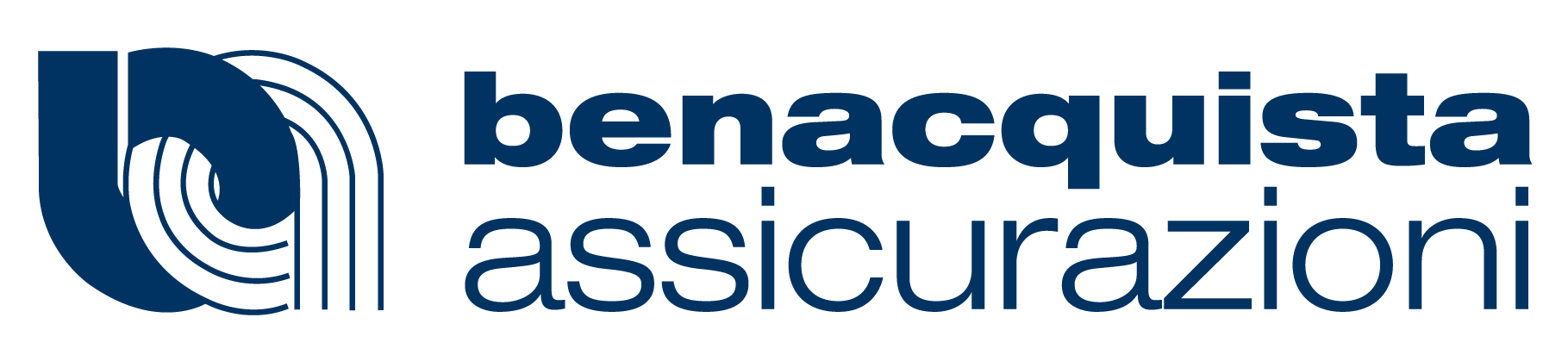